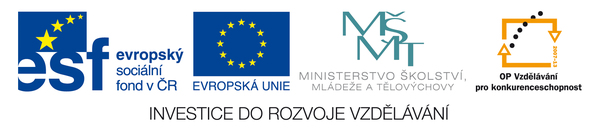 Afrika – dary přírodyupraveno pro sekundy
Autor : J.Čáp
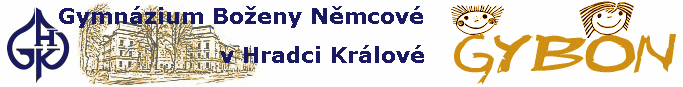 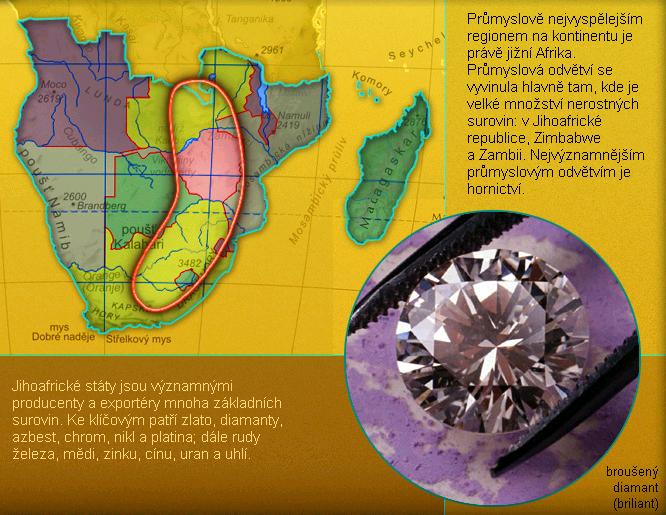 I.Vyhledej český název pro  „Copper Belt“.
II.Zapiš,do kterých států „Copper Belt zasahuje?
III.Které  suroviny se v této oblasti těží?
IV.Jak se jmenuje takto vybroušený nerost řazený mezi  prvky?
V.Vyhledej název horniny,která je v JAR
primárním zdrojem uvedených nerostů.
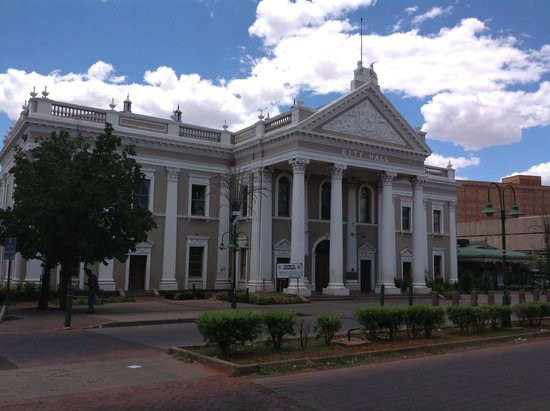 City Hall, budova  radnice Kimberley
Prohlídka začíná většinou u City Hall, budovy impozantní radnice, odkud jezdí historická tramvaj až přímo k Big Hole, dnes součásti Kimberley Mine Museum. Velká díra, kterou chce každý návštěvník především vidět, dosahuje impozantních rozměrů: hloubky 1100 metrů (dnes zčásti zaplněna vodou), průměr je 473 metrů a po obvodu měří 1600 metrů. Do roku 1914, kdy byl důl uzavřen, se vytěžilo 2,5 tuny diamantů v celkové hodnotě asi 40 miliard dolarů.
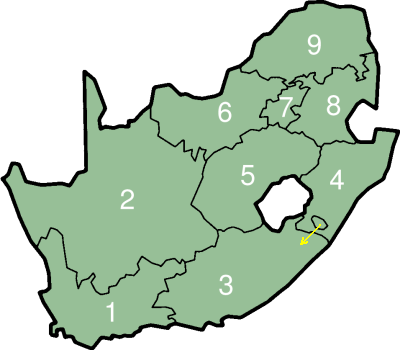 Kimberley je hlavním městem Severního Kapska v JAR.
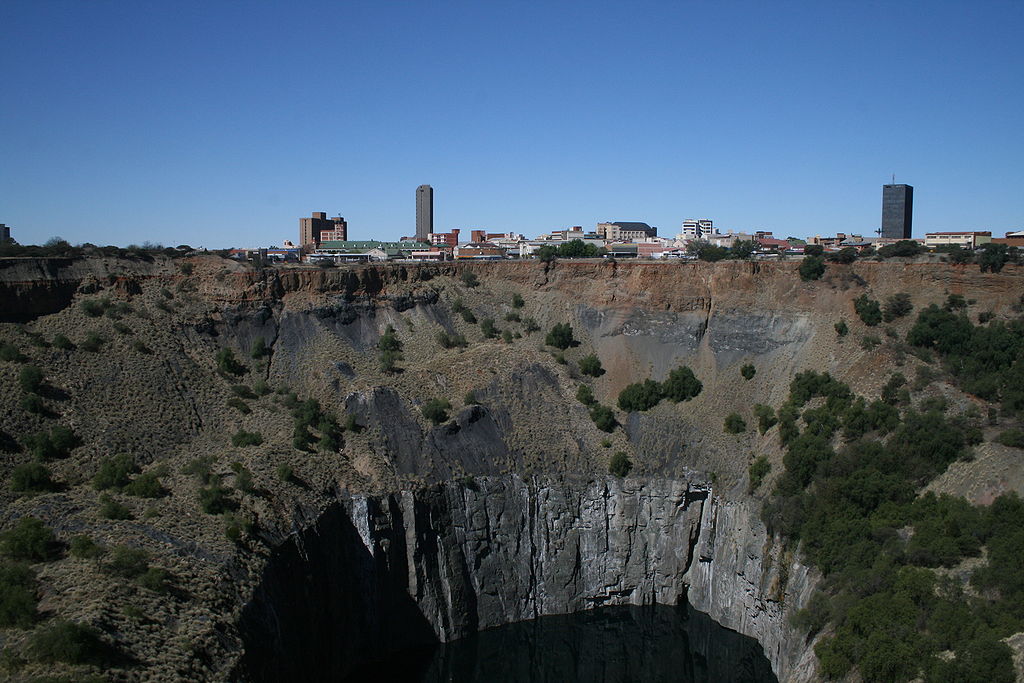 Centrum města a Velká Díra
Západní Kapsko (Kapské město)
Severní Kapsko (Kimberley)
Východní Kapsko (Bisho)
KwaZulu-Natal (Pietermaritzburg)
Svobodný stát (Bloemfontein)
Severozápadní provincie (Mafikeng)
Gauteng (Johannesburg)
Mpumalanga (Nelspruit)
Limpopo (Polokwane)
V roce 1871 byla v Kimberley objevena ložiska diamantů . Na jejich hledání a těžbě se zpočátku účastnili běloši i černoši. S rostoucí hloubkou výkopů ovšem ubývalo černošských prospektorů následkem seskupování koncesí. Ložiska diamantů a jejich těžbu pak ovládla společnost De Beers, za niž stáli evropští finančníci (například Rothschild), Cecil Rhodes a Alfred Beit, nejvýznamnější světový nákupčí diamantů. Od roku 1885 se těžilo ve velkých hloubkách - huťmistry zde byli běloši, ti kontrolovali práci černošských horníků. V zájmu lepší kontroly pracovní síly a zabránění krádeží byli migrující černošští pracovníci, nuceni žít v ohrazených táborech. Postupně se objevovali pracovníci i ze vzdálenějších míst jako Zimbabwe. Stejný postup byl použit i ve Witwatersrandu, kde byla v roce 1886 zahájena těžba zlata.
2.září 1882 se Kimberley stalo prvním městem jižní polokoule s elektrickým veřejným osvětlením.  Byla zde též první jihoafrická burza cenných papírů.
ropa
10 % světových zásob, těžba na 33 let
Guinejský záliv
Nigérie, Kamerun, Gabon, Republika Kongo, Angola, Rovníková Guinea, Svatý Tomáš a Princův Ostrov
Severovýchodní Afrika
Súdán, Čad, Etiopie, Somálsko
Severní Afrika
Egypt, Libye, Alžírsko 

OPEC – Alžírsko, Angola, Libye, Nigérie
I.Čím se zabývá organizace OPEC ?
II.Vyhledej logo organizace OPEC .
ropa
Guinejský záliv – kromě Nigérie, většina zásob pod hladinou moře – potenciální konflikty o těžební práva
Tichá kolonizace ze strany mocností
Severní Afrika + Blízký Východ 
Subsaharská Afrika – Angola + Nigérie ¾ produkce

Nová ložiska, velký dopad na ekonomiky států:
Rovníková Guinea ekonomický růst.(O více jak 300 % mezi roky 1996 a 2005 - HDP/os.)
I. Vyhledej a zapiš definici ekonomického ukazatele HDP.
II.Srovnej HDP/os. 2 nejbohatších a 2 nejchudších zemí Afriky.
166.–180.pořadí
zaujímají africké státy !
Mezinárodní dolar (též Gearyho-Khamisův dolar) je hypotetická měnová jednotka, která by měla v daném místě stejnou kupní sílu jako měl americký dolar v USA v určeném časovém okamžiku.
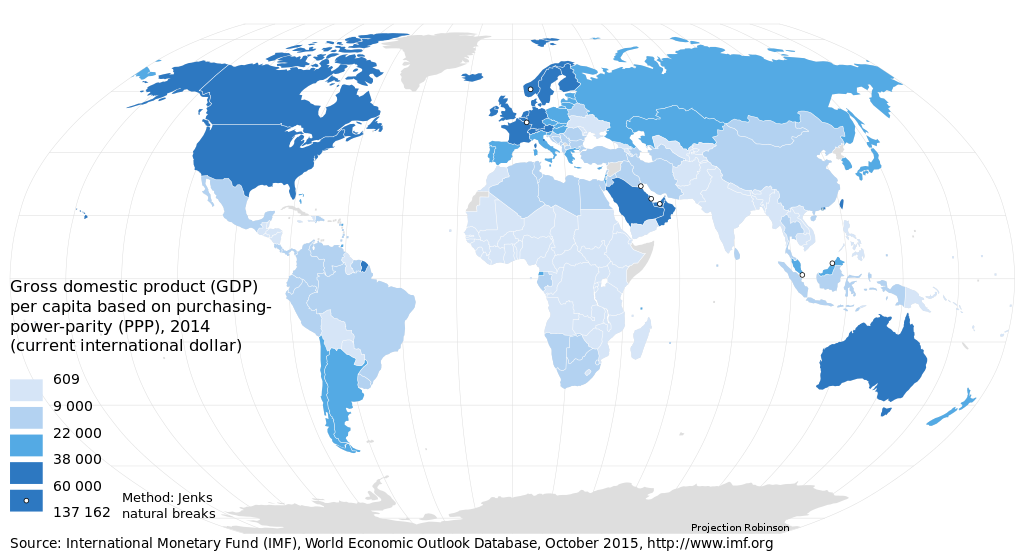 I. Nahraď hlavní africké producenty uvedených surovin představené vlajkami názvy států.
Další nerostné suroviny
Uran 
Fosfáty
Kobalt (Afrika 90 % světa)	   40 %
Bauxit
Platina (90 %)	     85 %
Zlato (50 %)		+ Mali, Tanzanie, Ghana	
Chrom 			+ Zimbabwe
Mangan			+ Gabon, Ghana
Diamant			+ Botswana, Zambie, Zimbabwe, Angola, Demokratická republika Kongo
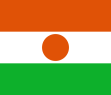 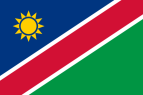 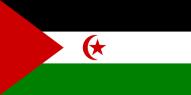 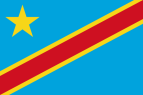 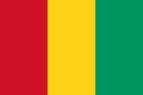 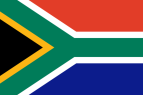 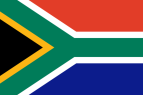 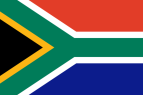 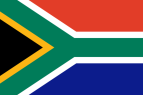 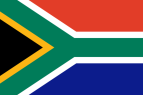 Voda jako nedostatkový zdroj
Miliarda lidí nemá přístup ke kvalitnímu zdroji pitné vody.
Subsaharská Afrika – přístup pouze 56 % lidí .
(WHO) UN Millenium Development Goals – Dostatečný přístup k pitné vodě
Dostupnost nejméně 20 litrů vody na osobu a den ze zdroje vzdáleného do 1 km od místa bydliště do roku 2015 (realita 2076?)
Cena až 10x vyšší pro obyvatele slumů než pro obyvatele New Yorku
WHO – 3900 dětí ročně zemře z nedostatku pitné vody
Paradoxně v Africe velké zásoby vodní energie (stupňovitý profil + sezónní rozložení srážek)
Vybudování vodních nádrží a zavlažovacích kanálů (tradice)
Problém: špinavá voda plná bakterií, hygiena, nemoci, 
Globální oteplování – vysoušení zdrojů
(WHO) = Světová zdravotnická organizace
UN = United Nations (spojené národy, OSN)
I.Vyhledej a zapiš názvy surovin, které jsou v hospodářské mapě zastoupeny  značkami.
II. Jaká je společná charakteristika  surovin skupiny         ,skupiny       ,skupiny        ?
A
B
C
B
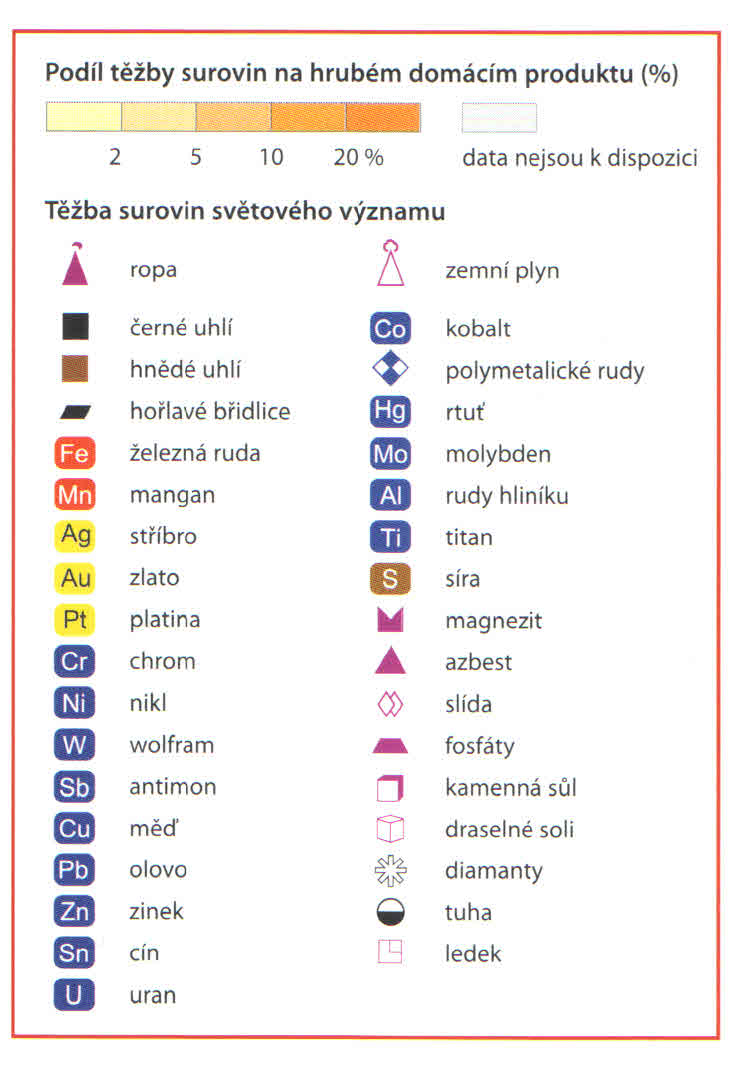 -
-

-
-
-
A
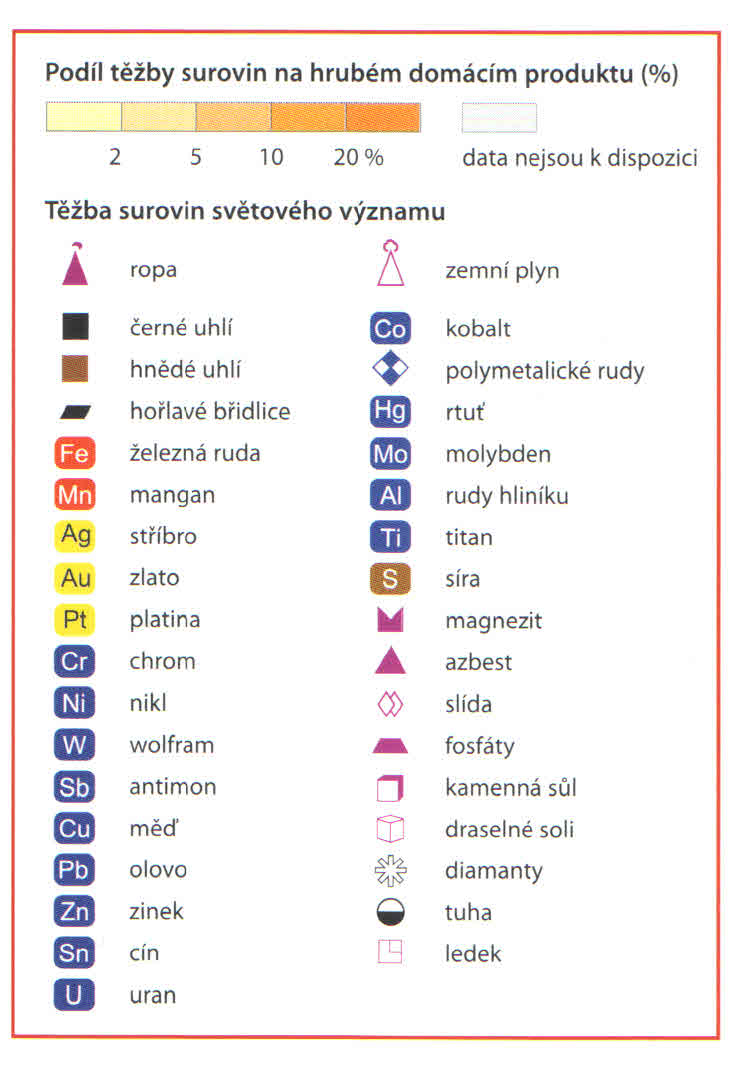 -
-
-
-
-
-
-
-
-
-
-
-
-
-
-
-
-
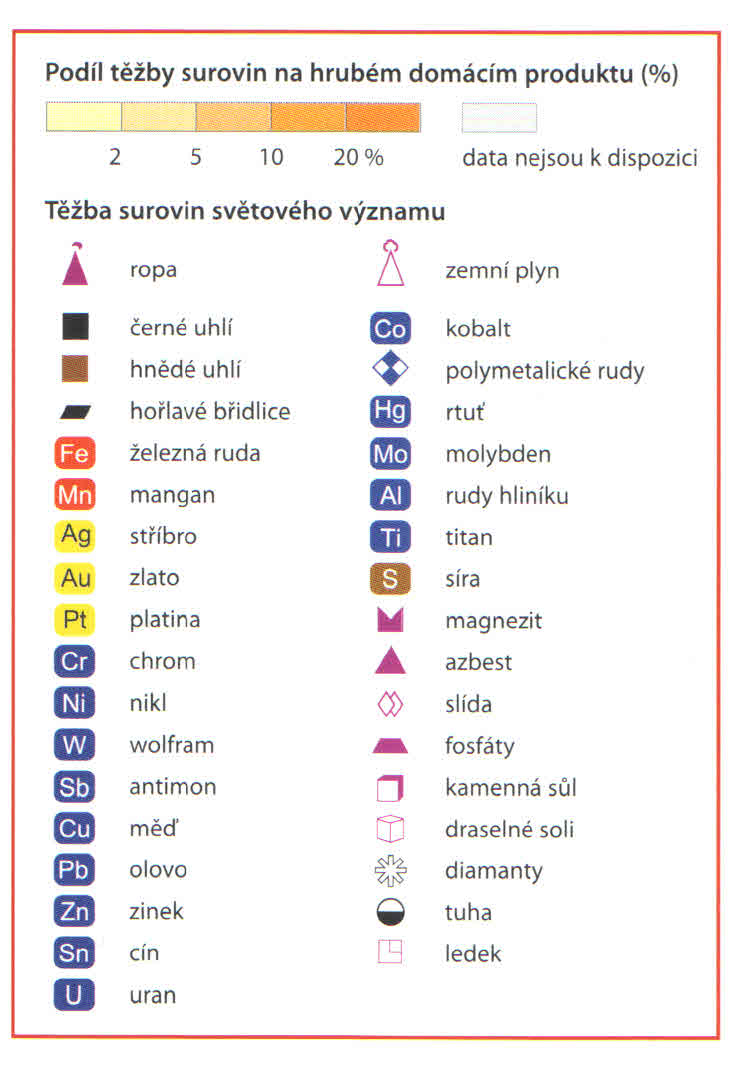 -
-
-
-
-
-
-
-
-
-
-
C
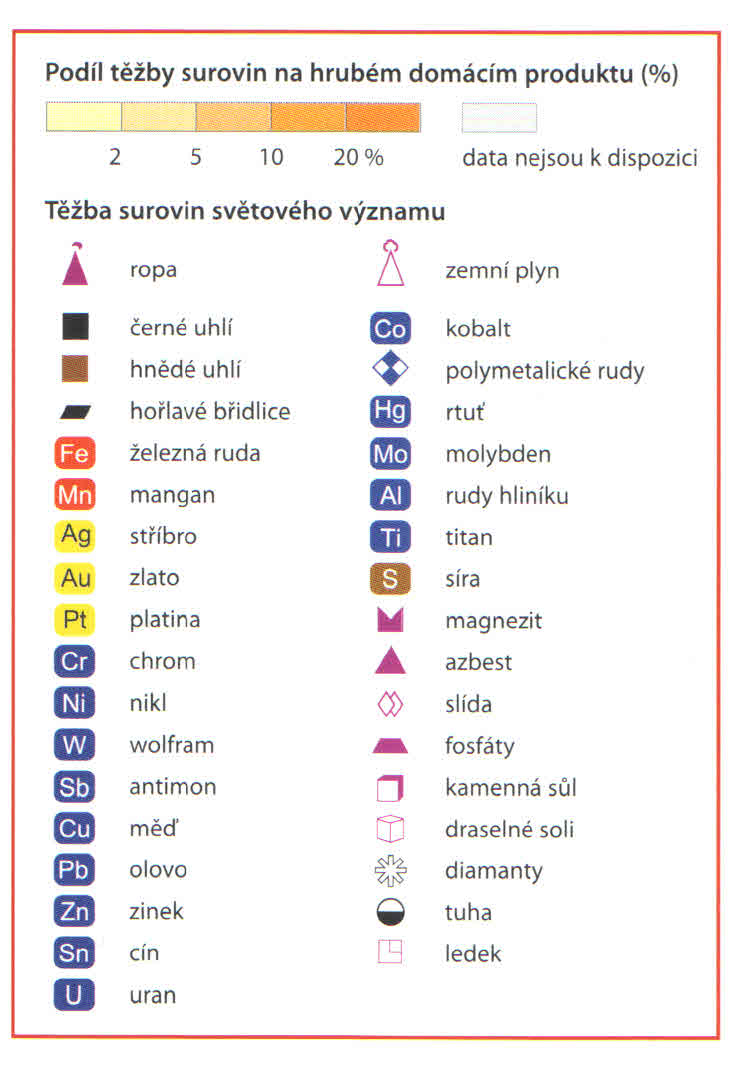 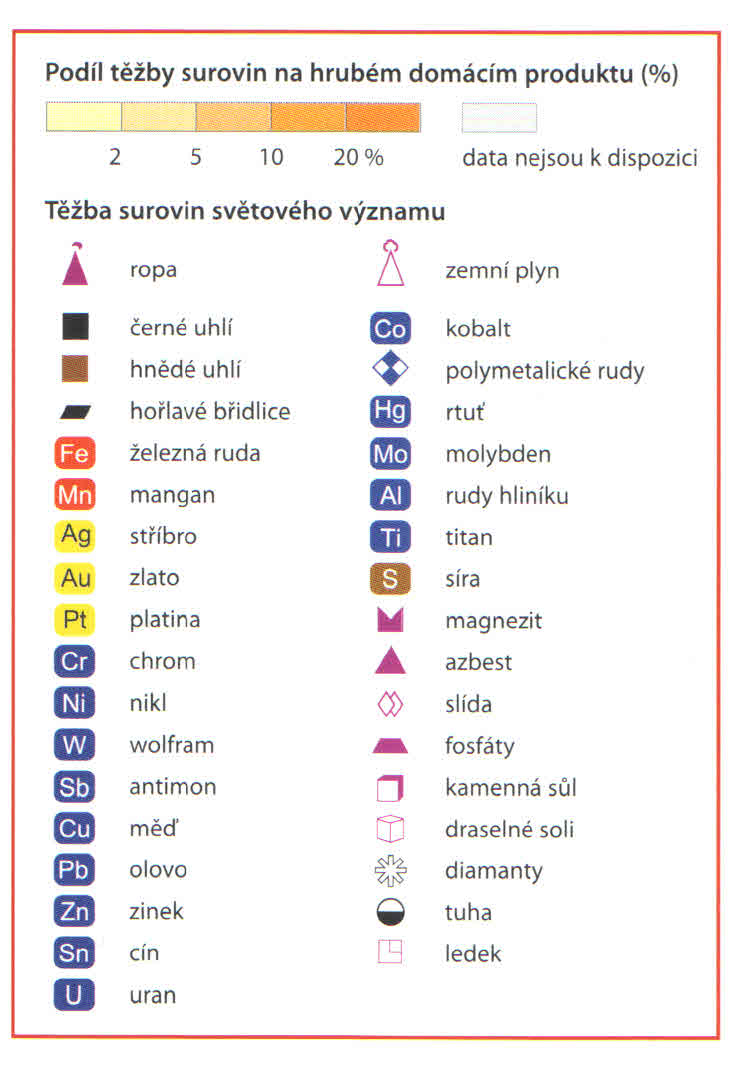 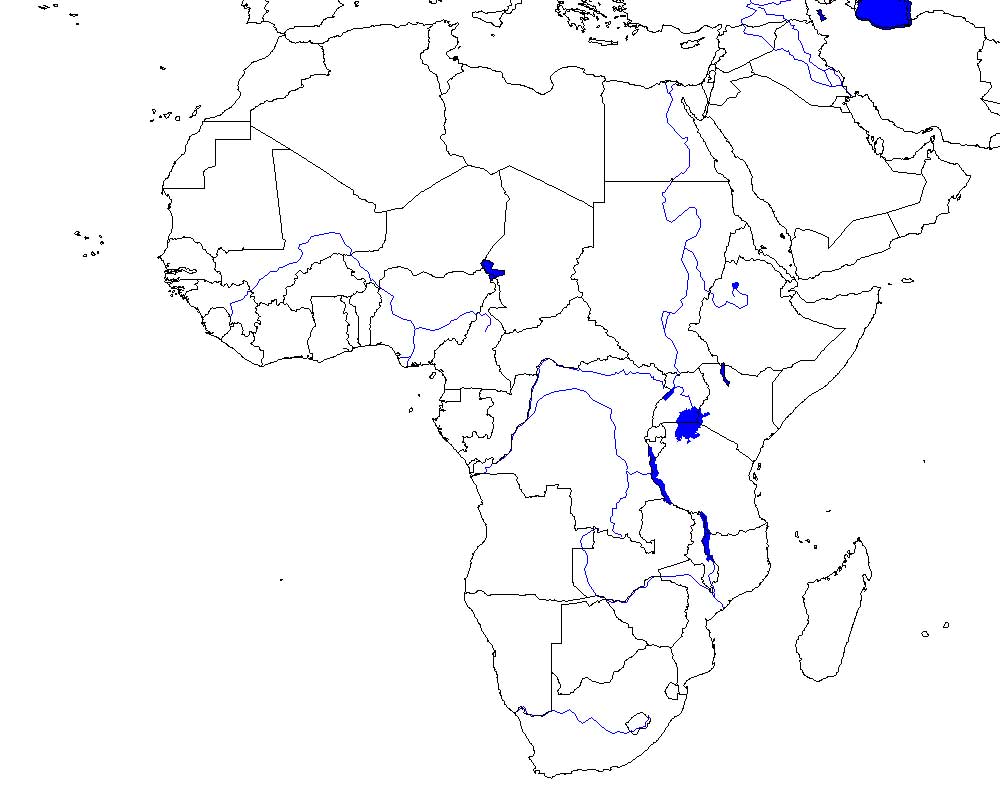 I.Doplň do mapky přístavy a letiště světového a 
   kontinentálního významu .(dle atlasu str. 104).
II. Doplň do mapky hlavní vývozní směry a produkty.
     (Použij značky z mapy Afrika-hospodářství, atlas  str.104)
[Speaker Notes: http://www.afrikaonline.cz/image/picture/201001202301_slepa-mapa-Afriky.jpg]
Použité zdroje:
Milan Holeček,B.Janský,S.Tlach – Zeměpis světa 1
Eva Klímová – Školní atlas světa/Kartografie Praha 2007,2008/
Karel Kašparovský –Zeměpis II. v kostce
Zeměpis com.,Geografický portál
Wikipedie